Natálie Brabencová
Breakfast in the kitchen.
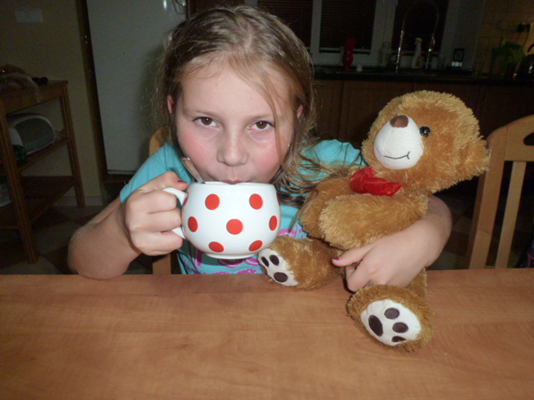 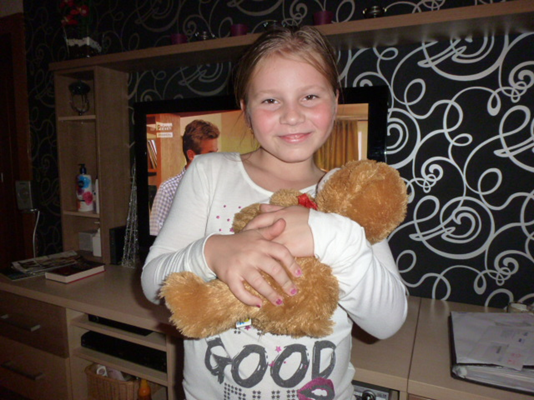 I´m going to the school.
I´m going shopping.
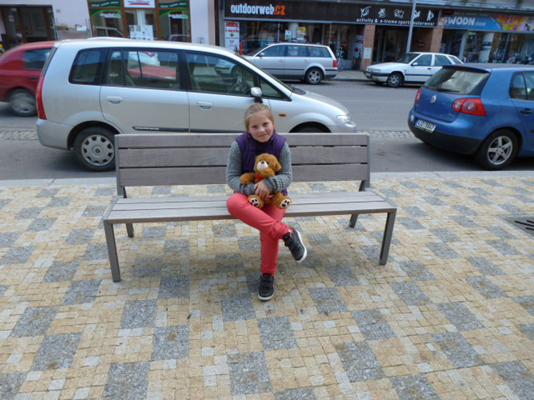 The hairdresser is cutting my hair.
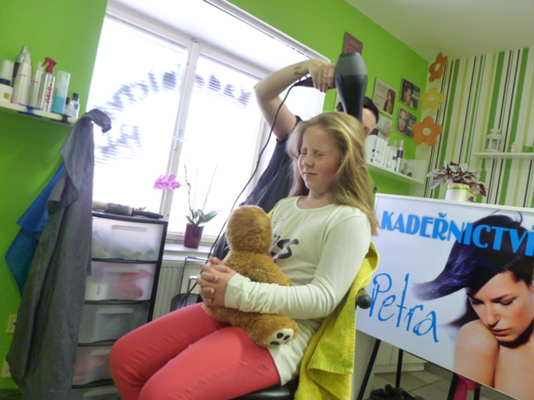 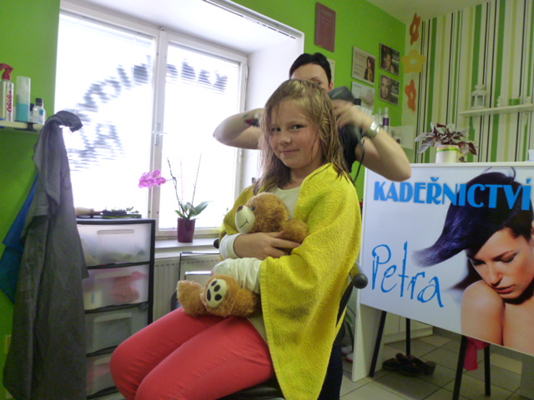 I´m helping my mum.
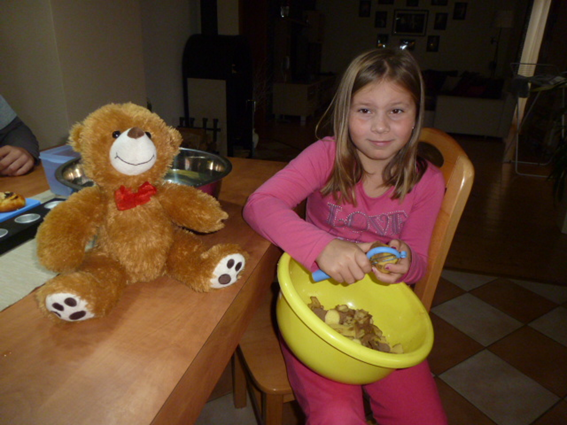 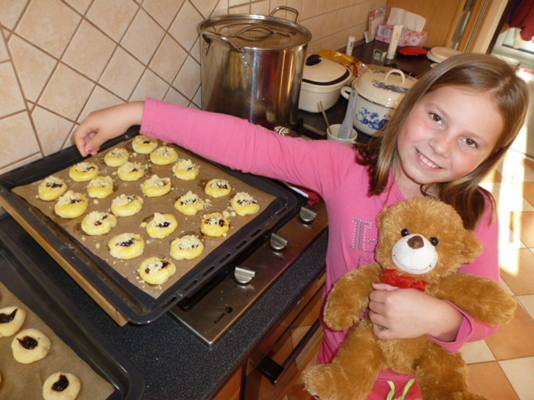 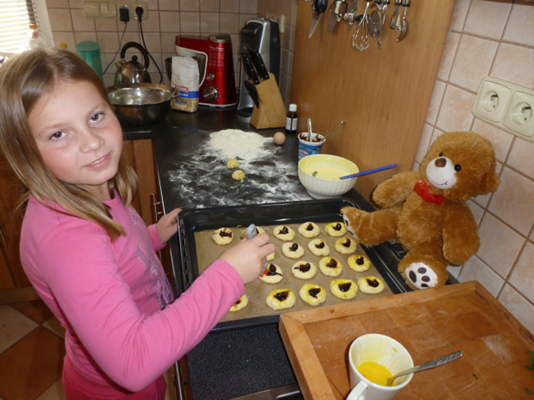 I´m cleaning the house.
In the garden with my dog.
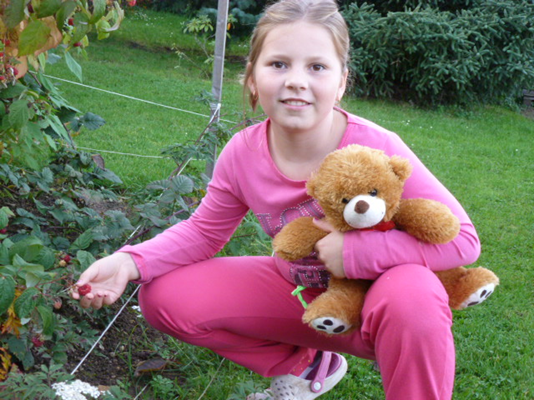 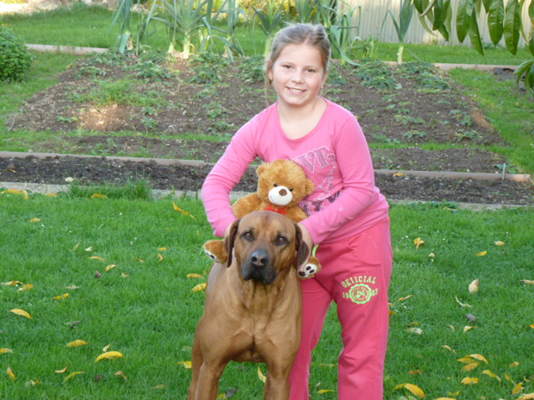 Bed linen is dry.
I´m playing piano.
I´m sleeping in my pink bed.
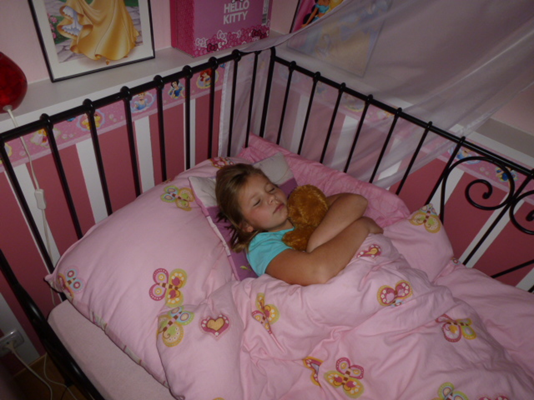